WARM-UP
Watch the video and say something about it. 
Do you think it is a meaningful video?
What lessons can you learn from it?
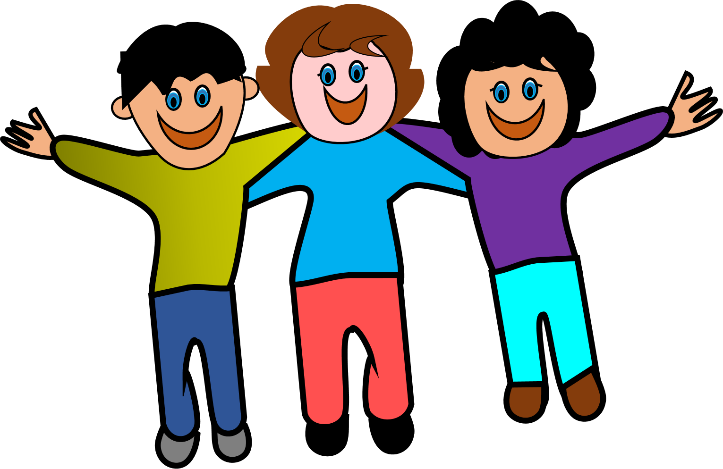 UNIT 3: FRIENDS
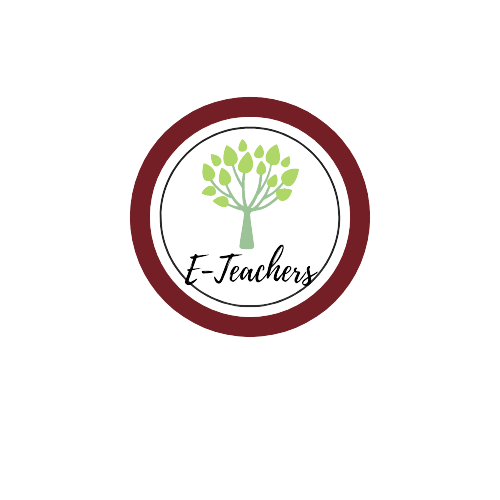 VOCABULARY
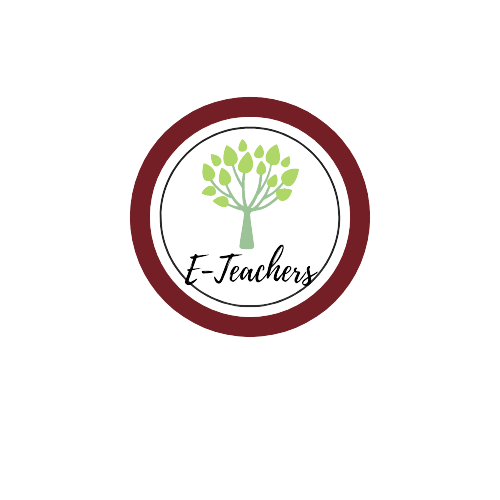 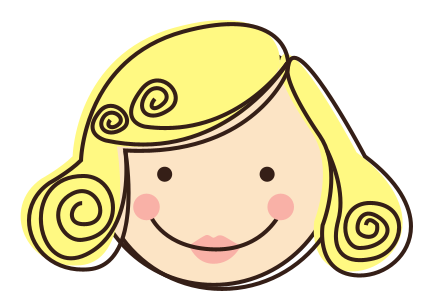 Blond hair (n)
/blɒnd heə/
Tóc vàng hoe.
She has blond hair.
Cô ấy có mái tóc vàng hoe.
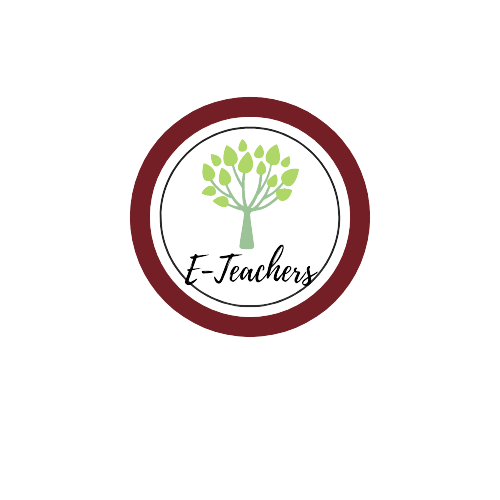 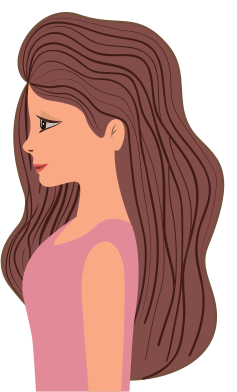 Long hair(n)
/lɒŋ heə /
Tóc dài
She has got long hair.
Cô ấy có mái tóc dài.
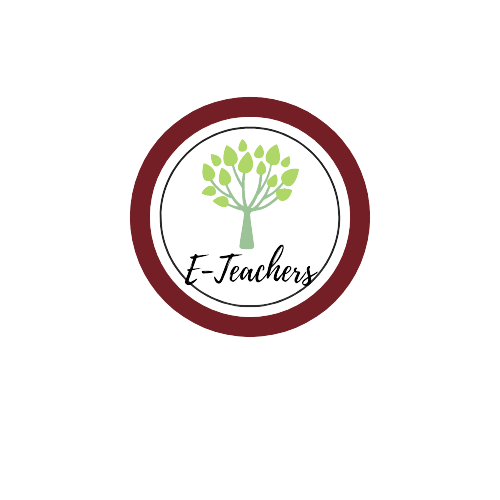 Short hair (n)
/ʃɔːt heə /
Tóc ngắn
My closed friend has got short hair.
Bạn thân của mình có mái tóc ngắn.
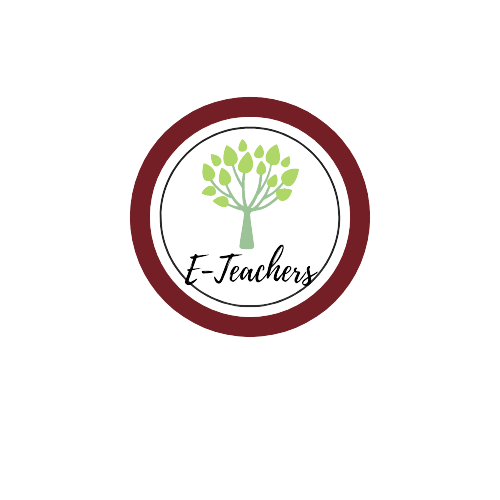 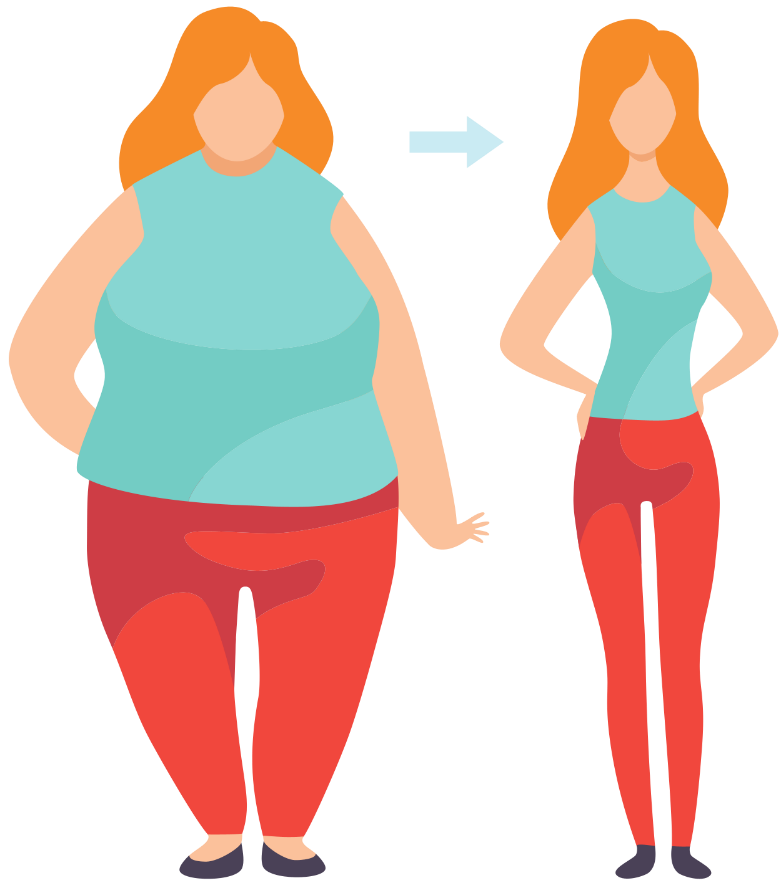 Slim (adj)
/slɪm/
Thon thả
Linh is slim. She is slimmer than her sister.
Linh thon thả. Cô ấy thon thả hơn là chị gái của cô ấy.
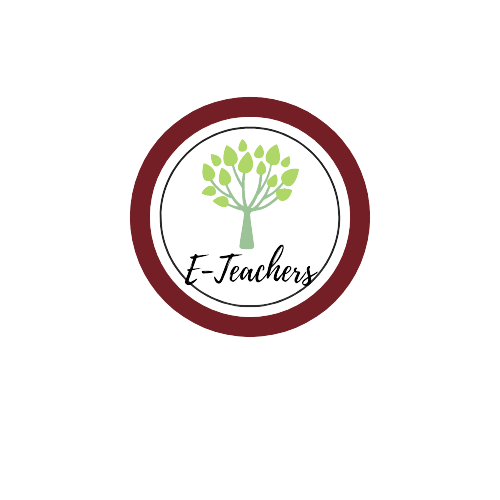 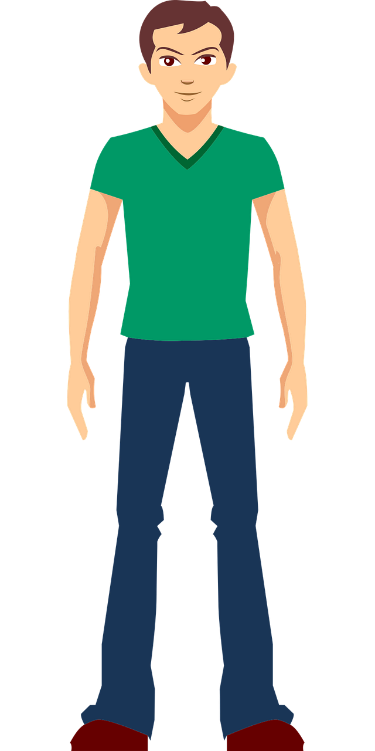 Tall(adj)
/tɔːl/
Cao
My father is very tall. He is taller than my mother.
Bố của tớ rất cao. Ông ấy cao hơn mẹ tớ.
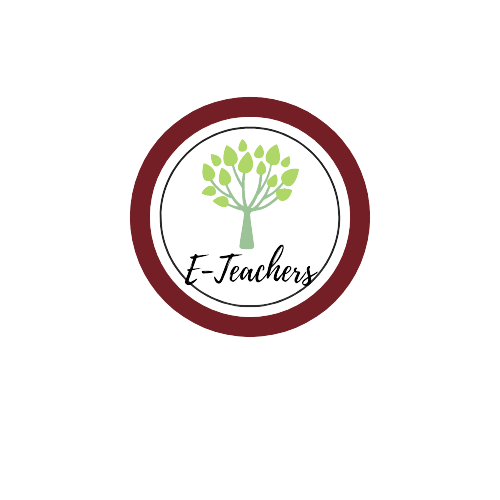 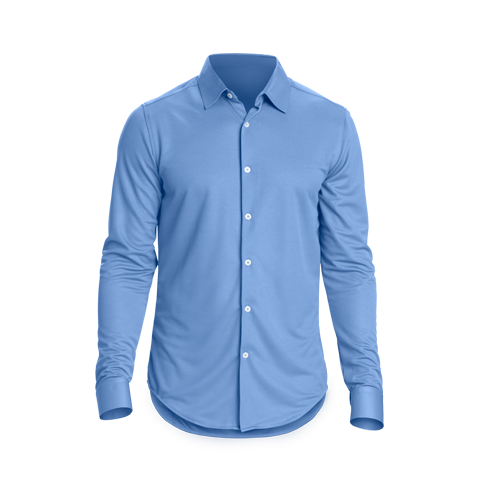 Blue Shirt (n)
/ bluː ʃɜːt/
Áo sơ mi xanh
He is wearing a blue shirt.
Anh ấy đang mặc 1 chiếc áo sơ mi màu xanh.
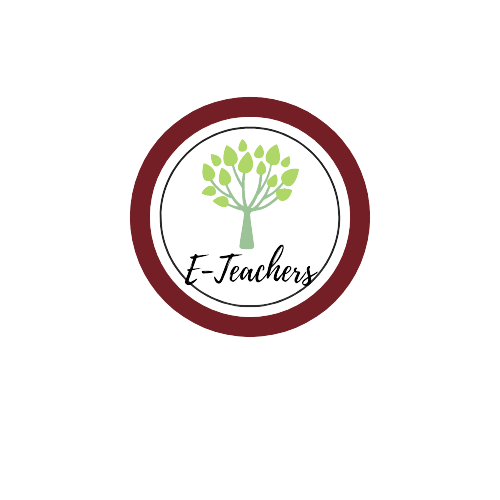 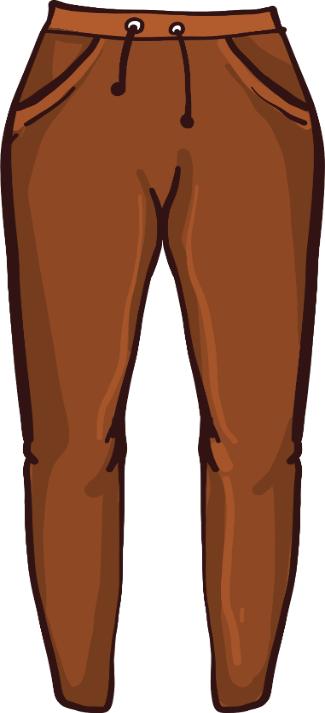 Brown pants (n)
/ braʊn pænts /
Quần âu màu nâu
She is wearing brown pants
Cô ấy đang mặc chiếc quần màu nâu.
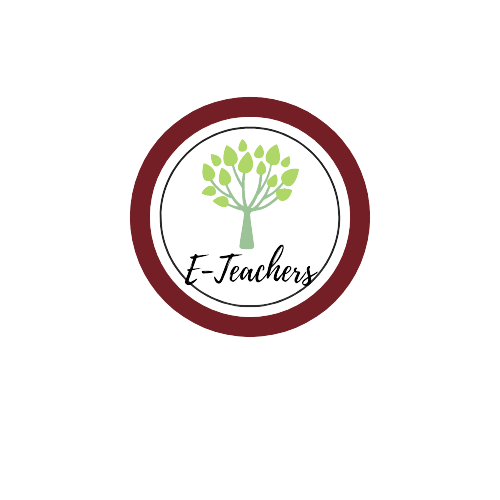 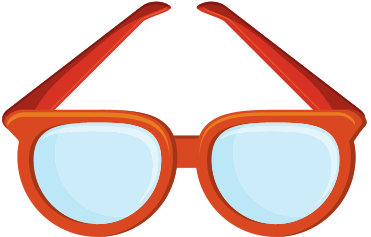 Glasses (n)
/ˈglɑːsɪz/
Kính
John is wearing very nice glasses.
John đang đeo cặp kính đẹp
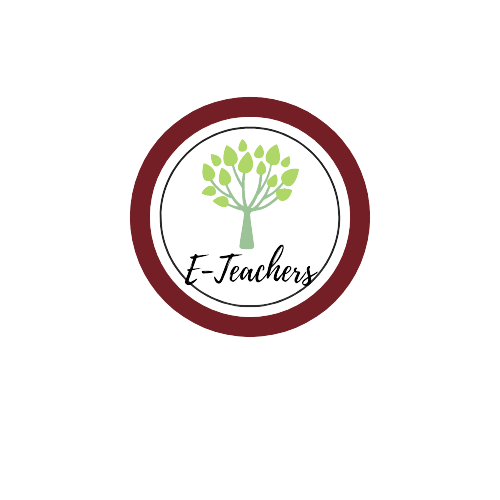 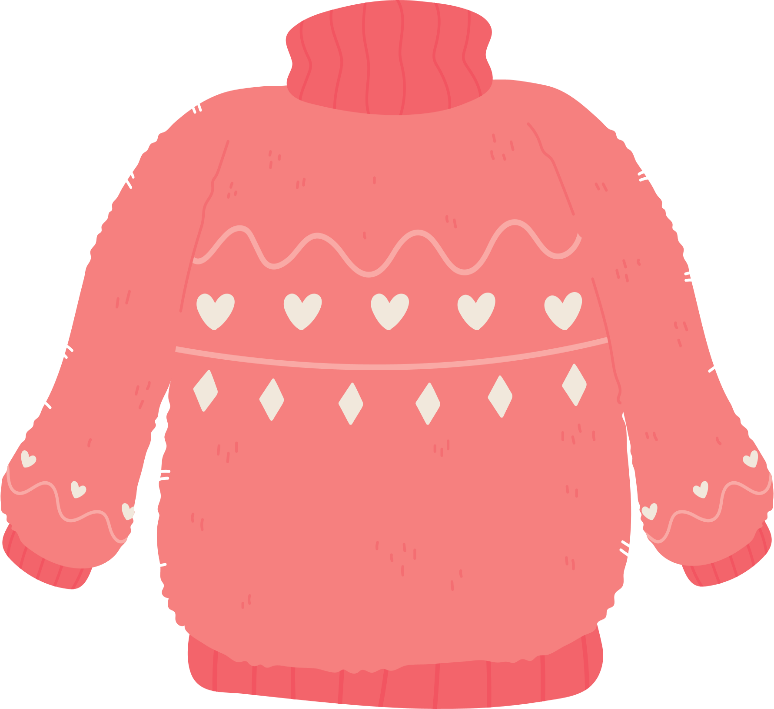 Pink sweater (n)
/ pɪŋk ˈswɛtər/
Áo len màu hồng
My baby sister is wearing a pink sweater.
Em gái mình đang mặc 1 chiếc áo len màu hồng.
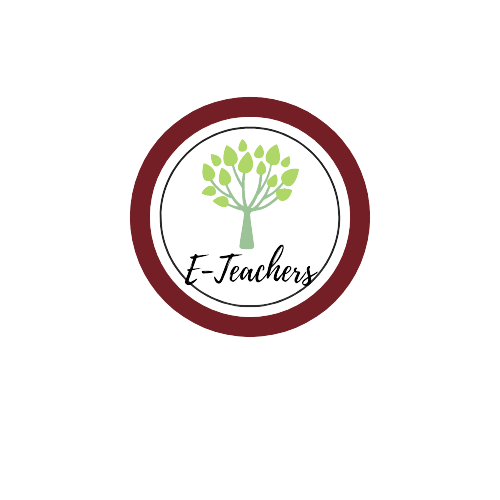 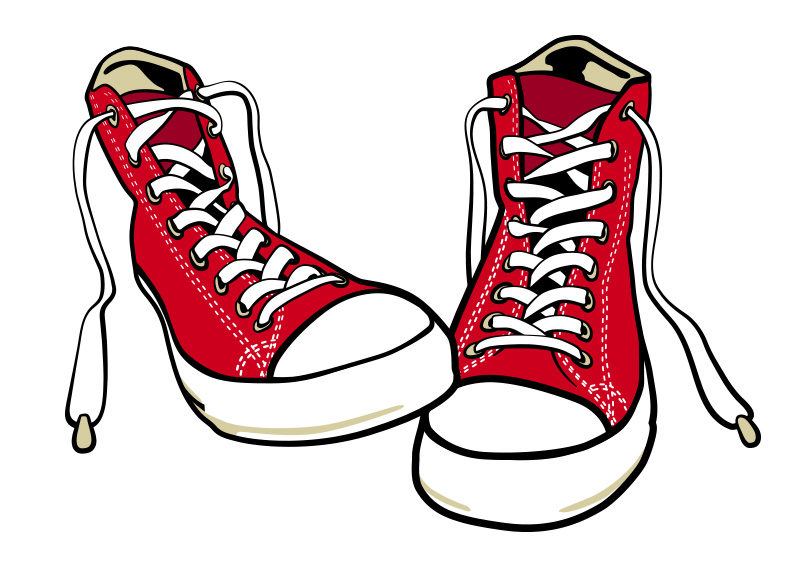 Sneakers  (n)
/ˈsniːkə(r)/
Giày thể thao
His sneakers are very cool.
Giày thể thao của cậu cấy nhìn rất ngầu.
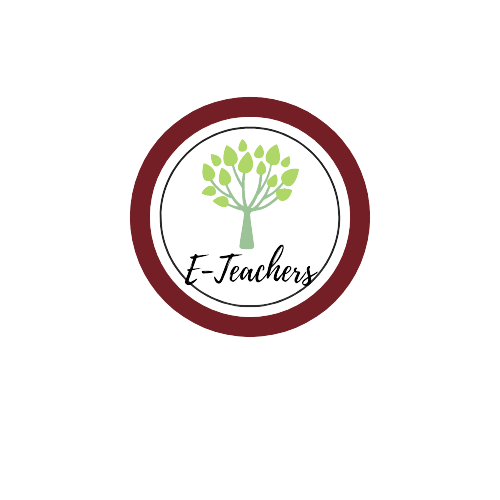 Cap (n)
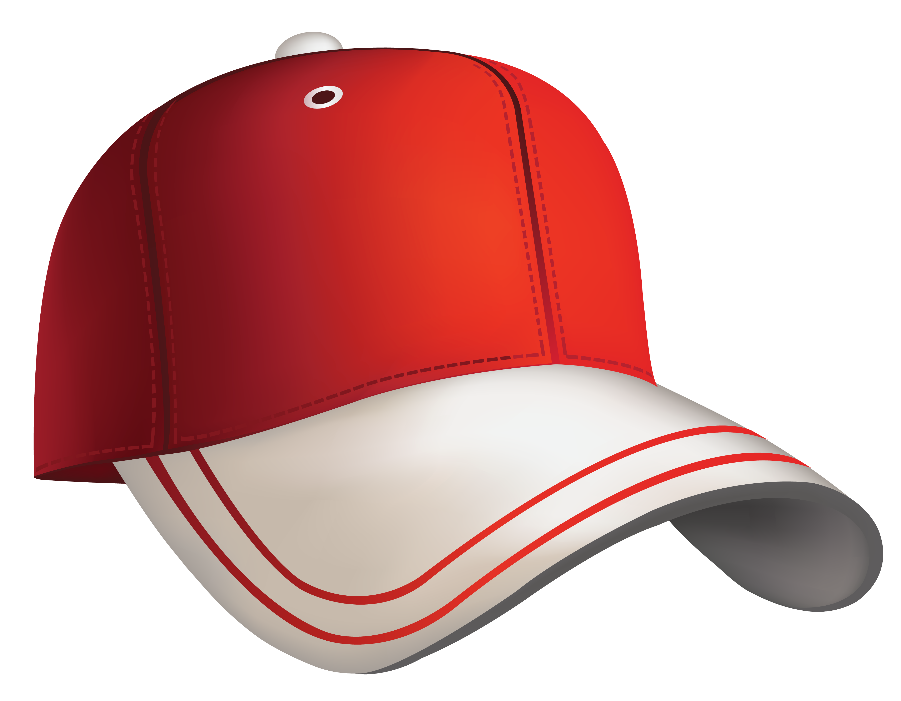 /kæp/
Mũ lưỡi trai
She likes wearing a cap on  hot days.
Cô ấy thích đội mũ lưỡi trai vào các ngày nóng.
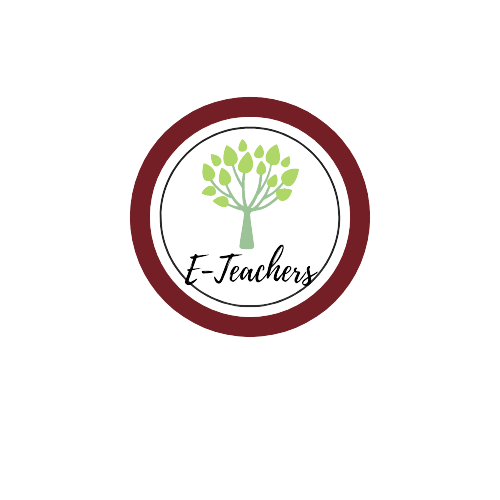 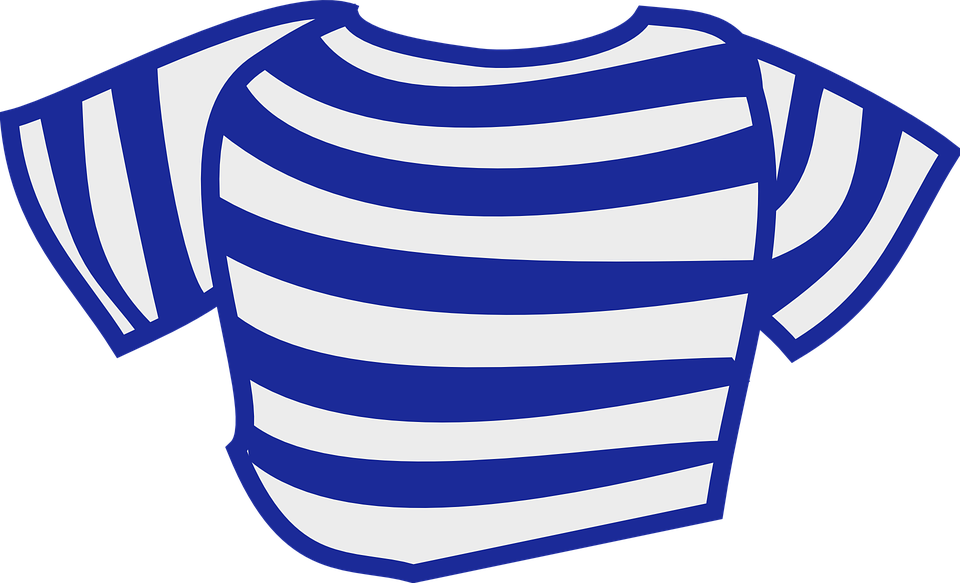 Striped T-shirt (n)
Áo phông kẻ sọc
He is wearing striped T-shirt and blue shorts
Anh ấy đang mặc áo phông kẻ sọc và quần ngố xanh.
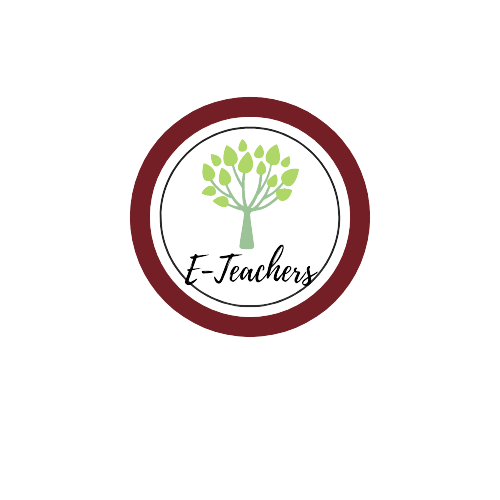 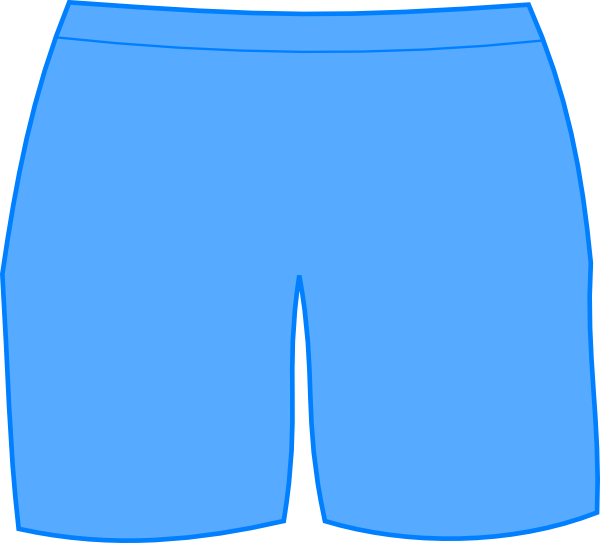 Shorts (n)
/ʃɔːts/
Quần sooc
They often wear shorts in summer.
Họ thường mặc quần sooc vào mùa hè.
REVIEW
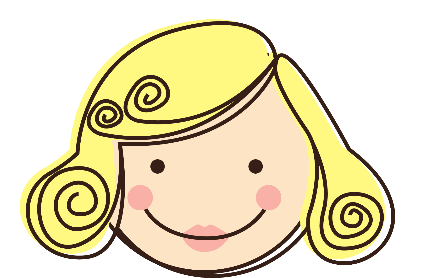 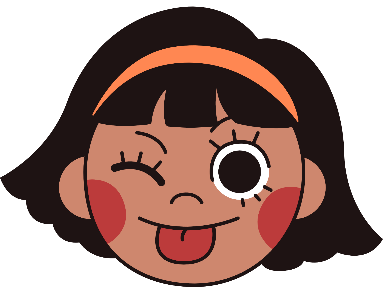 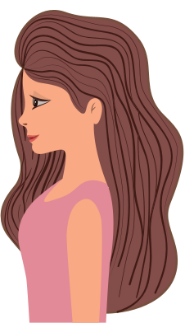 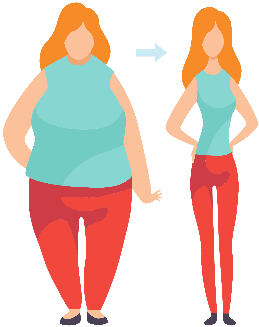 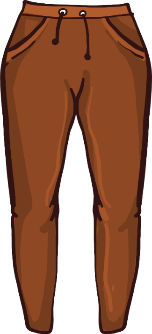 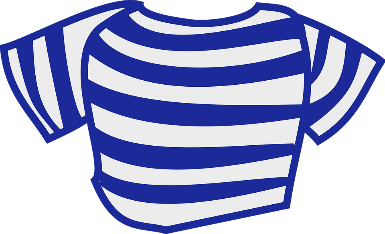 Blond hair
Striped T-shirt
Brown pants
Slim
Short hair
Long hair
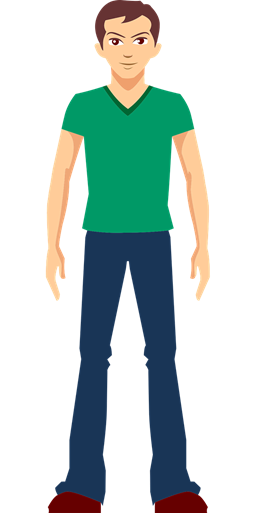 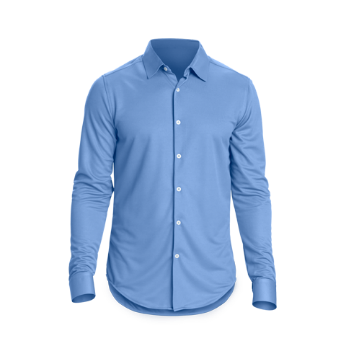 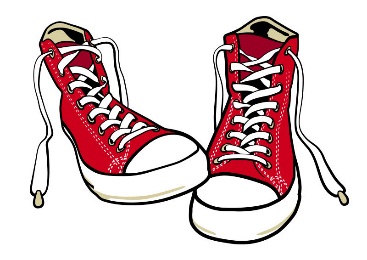 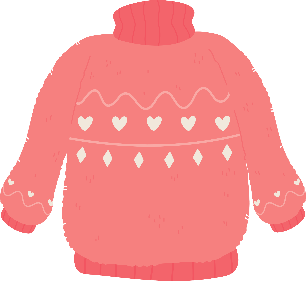 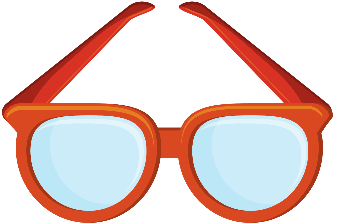 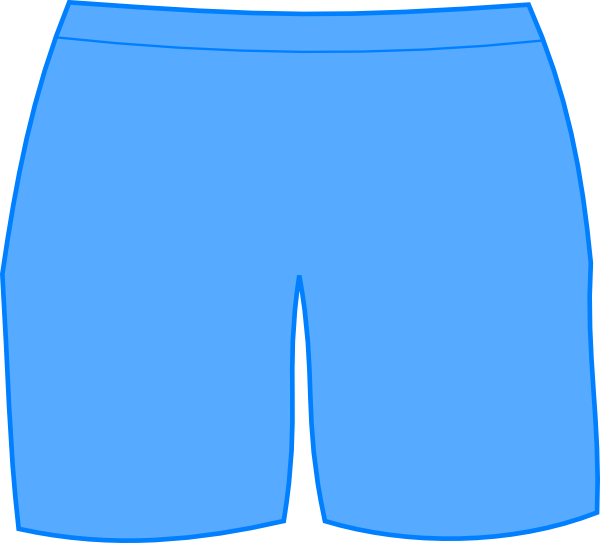 Sneakers
Glasses
Pink sweater
Tall
shorts
Blue shirt
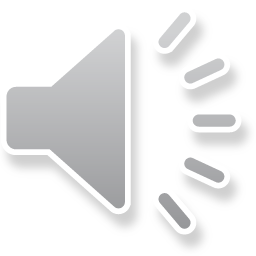 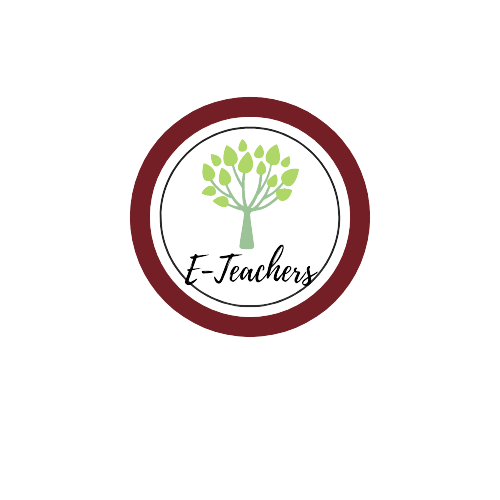 practice
Write the words in the table. Listen and repeat.
tall         2. blue       3. glasses      4. slim        5. red
6. blond        7. long         8. brown(x2)      9. short(x2)
body
hair
eyes
tall
short
brown
blond
blue
slim
long
short
glasses
brown
red
I am_____________
I am not__________
I have  _______ hair/ eyes
I don’t have__________ hair/ eyes
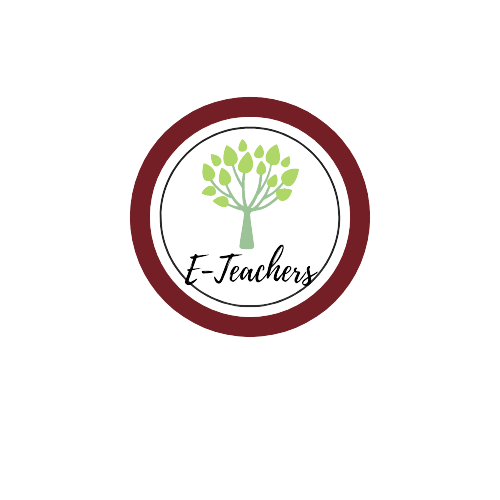 WHEEL OF NAMES
https://wheelofnames.com/#
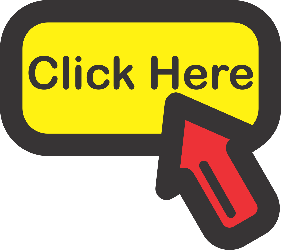 Introduce yourself using these words. 
Example : 
- Hello, everyone! 
- Let’s me introduce about myself
- I am tall/short.  I have long/short/brown/black hair , brown eyes/
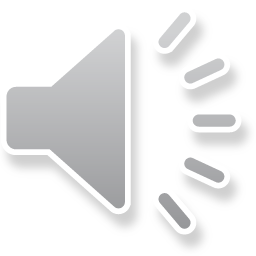 a. Listen to a girl trying to find her friend at summer camp. Tick the person she is looking for
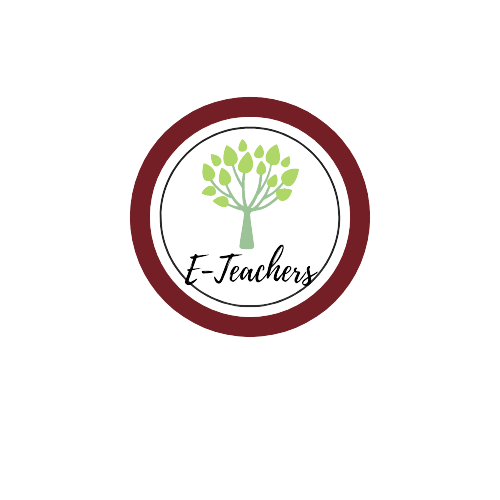 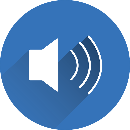 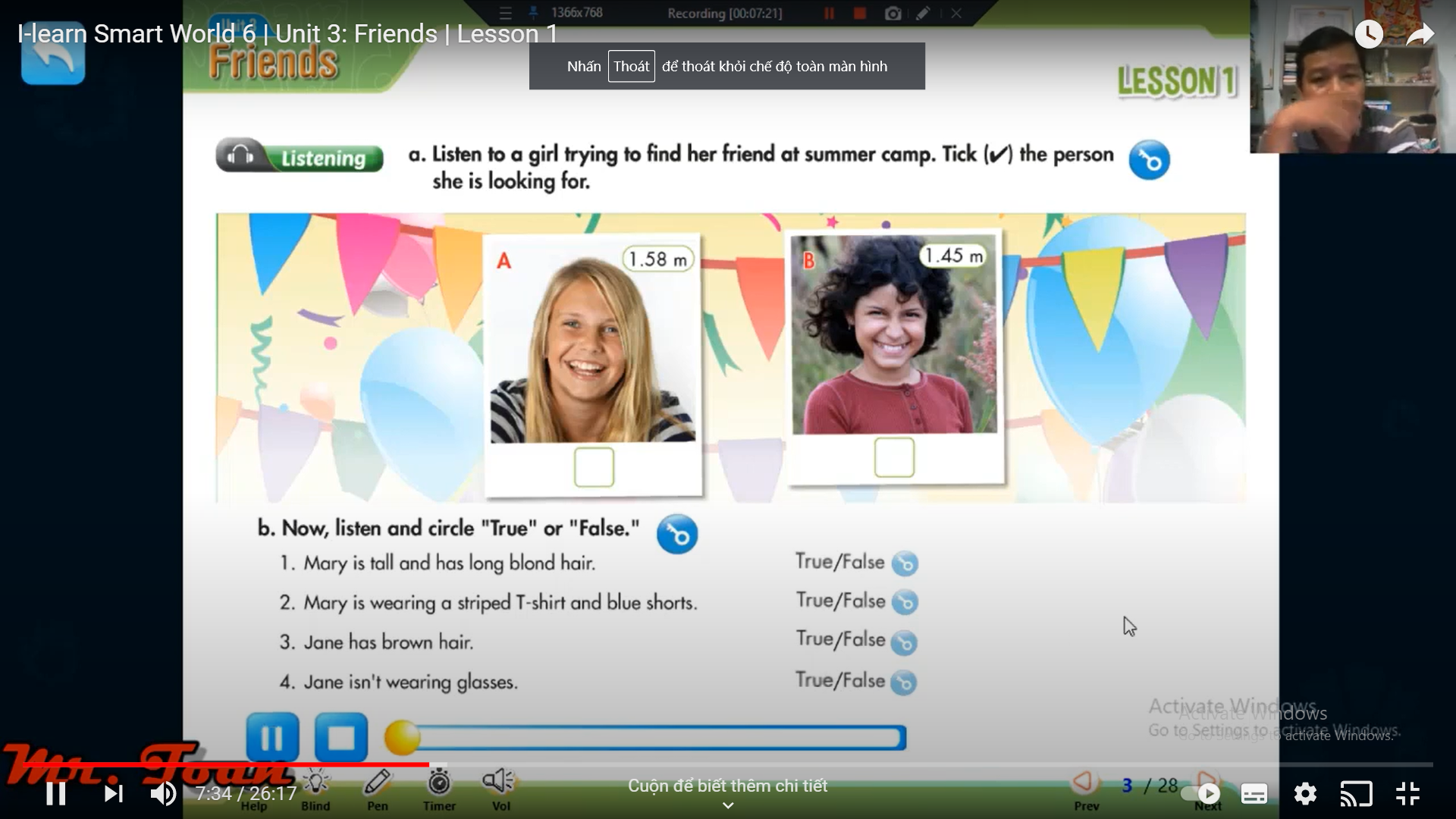 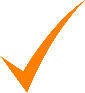 a. Now, listen and circle “ True” or “ False”
1. Mary is tall and has long blond hair.
True/False
2. Mary is wearing a striped T-shirt and blue shorts.
True/False
True/False
3. Jane has brown hair.
True/False
4. Jane isn’t wearing glasses.
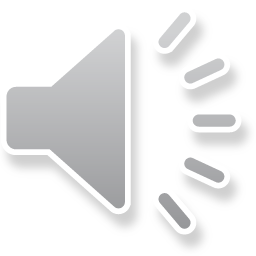 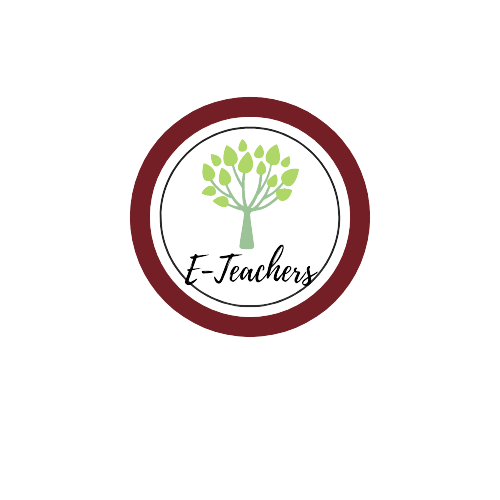 Role play with your partner. Imagine you are finding your friend. You can change the underlined words.
Emma: Hey, Jake, have you seen my friend, Mary?Jake: Mary?Emma: Yeah, she's in my group.Jake: What does she look like?Emma: She's tall and has long blond hair.Jake: Is she wearing a striped T-shirt and red shorts?Emma: Yes, she is.
Jake: She went back to camp with Jane.Emma: Who?Jake: Jane Stephens.Emma: What does she look like?Jake: She's short and has short black hair.Emma: Is she wearing glasses?Jake: No, she isn't.Emma: I think I know who she is. Let's go back to camp.Jake: OK.
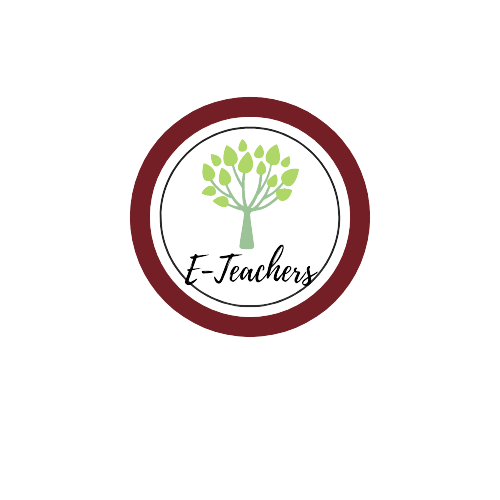 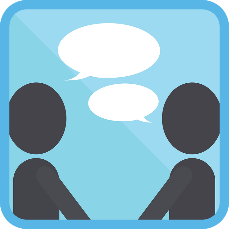 CONVERSTION SKILL
When you want to end a conversation in a friendly way , you often say 

                 	See you soon.
                	Talk to you later.
		See you later
       	Take care
       	Catch you later
       		Peace out
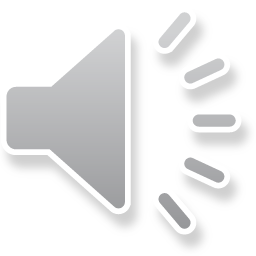 Let’s practice to say goodbye to your friends and teacher.
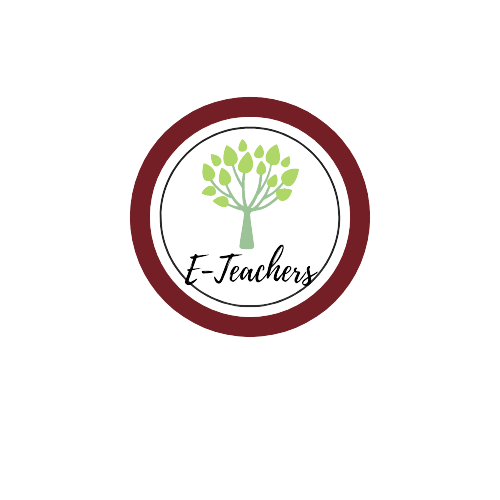 WRAP-UP
ONLINE PRACTICE
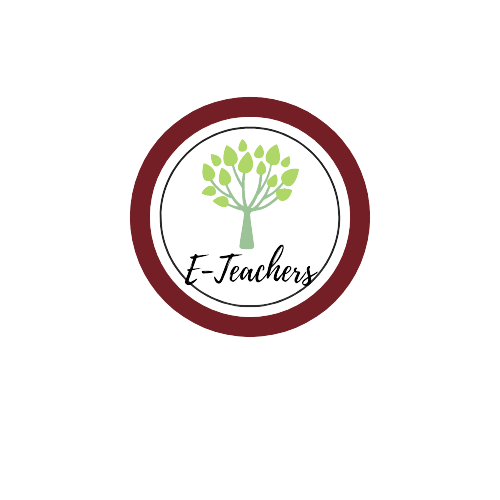 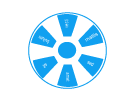 https://wordwall.net/resource/20595766
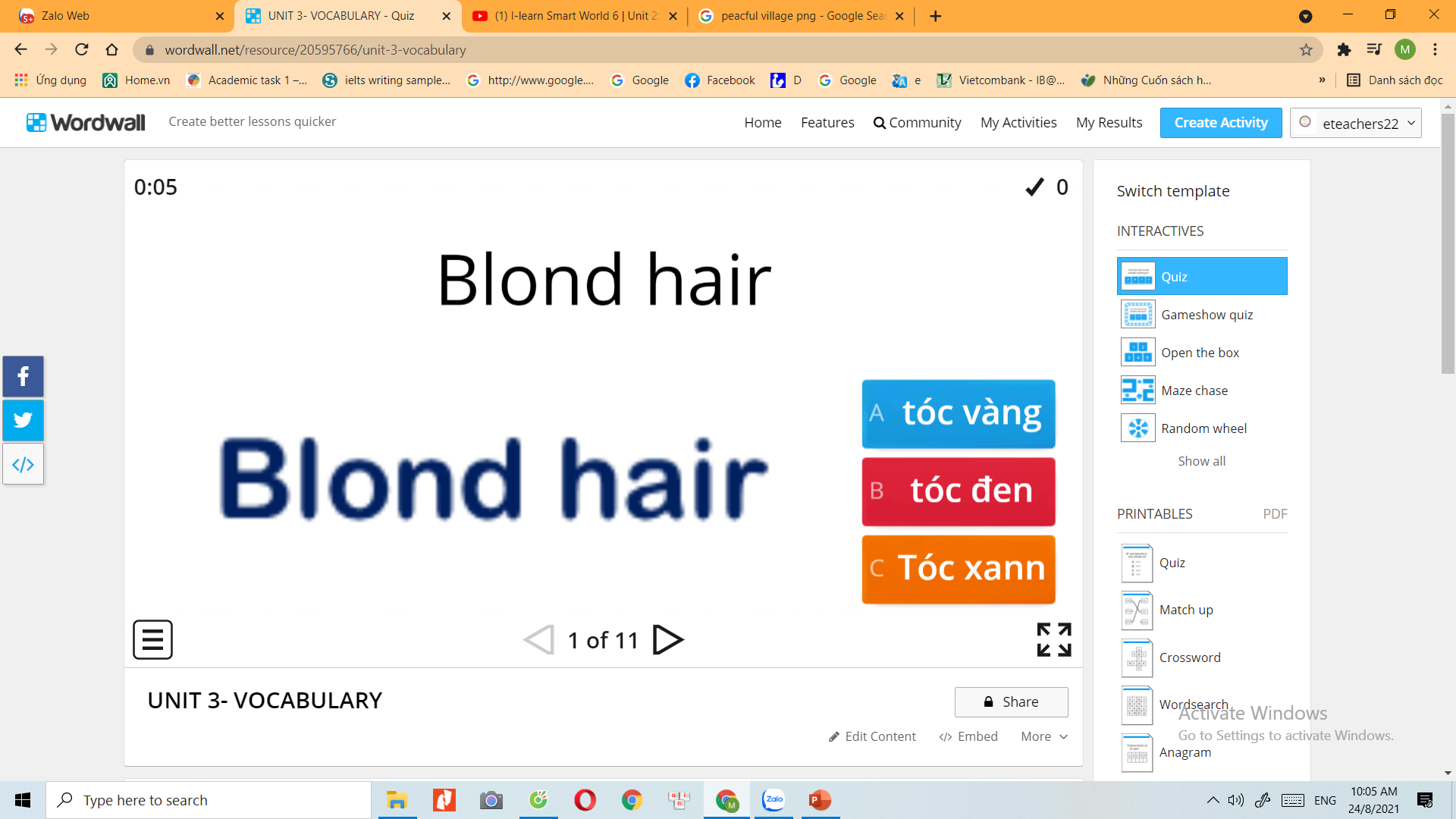 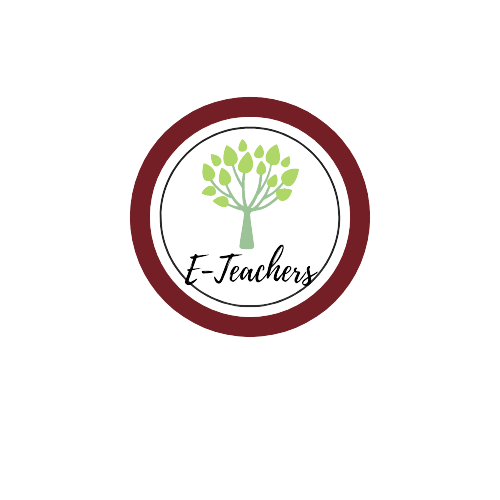 HOMEWORK
-  Learn by heart the new words.
-  Practice describing someone’s personal appearance.
- Do exercises in Workbook: Lesson 1 - New words and Listening (page 14).
- Prepare: Lesson 1 - Grammar (page 23 - SB).
Find in your class who has / is               long hair/short hair/glasses/tall/slim
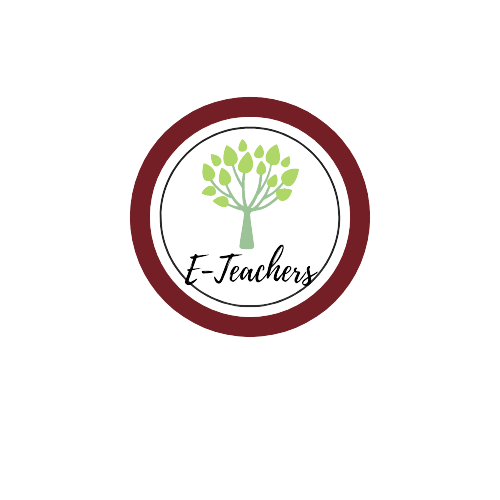 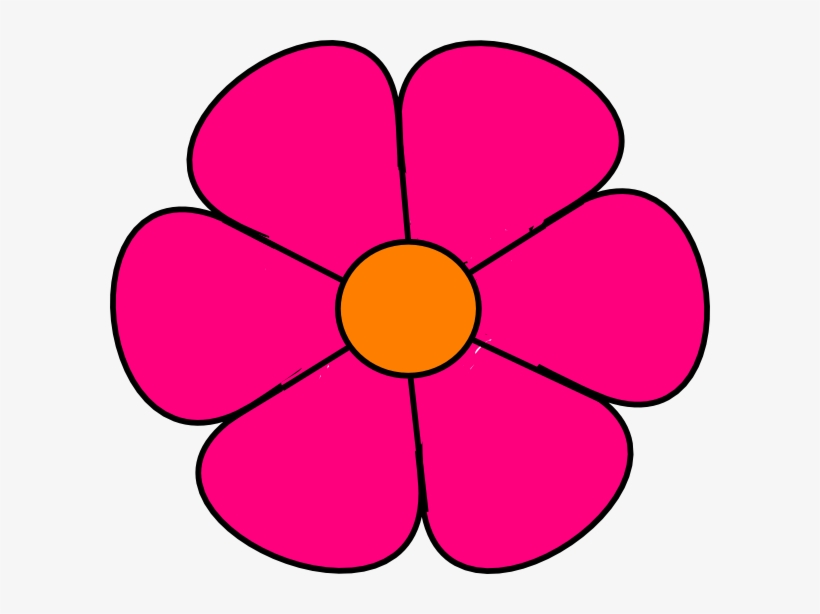 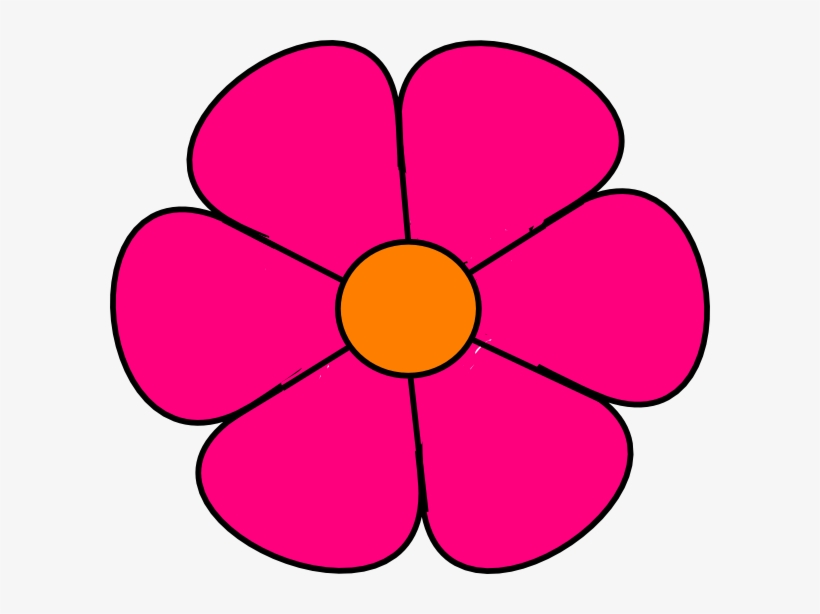 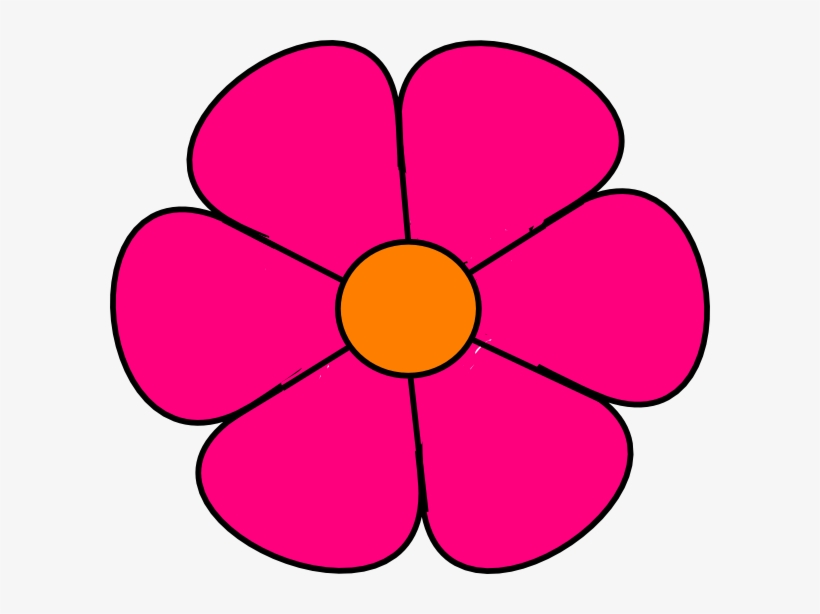 Long hair
glasses
Short hair
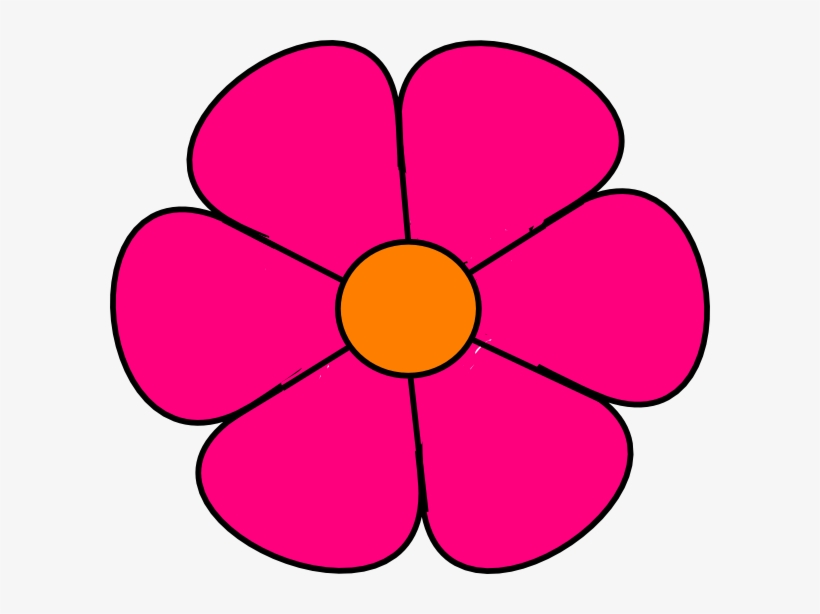 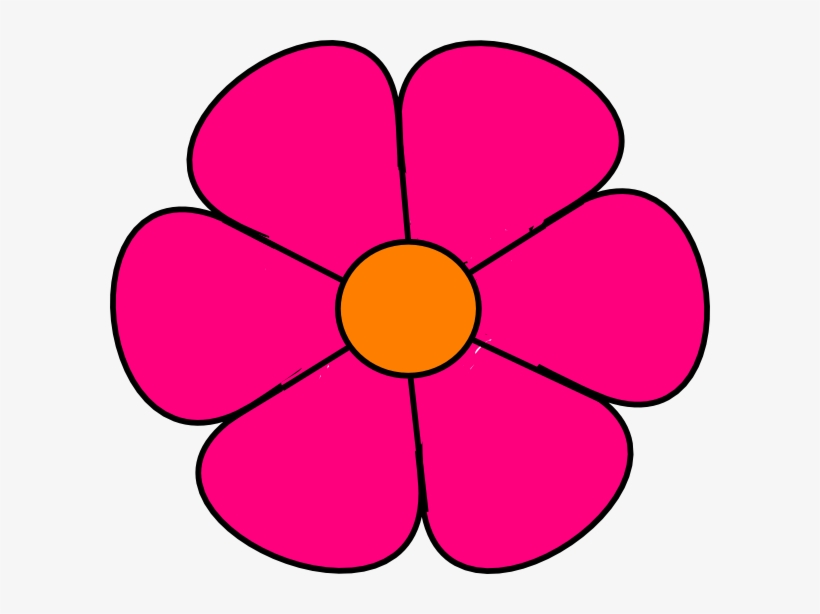 tall
slim
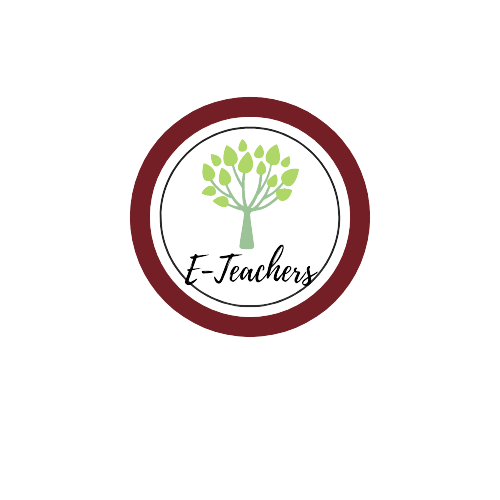 GAME: bingo
Instruction: The teacher asks each students to draw a table with nine squares. In each square student will write a new words they have learnt randomly.  The teacher calls out a word. If they have the word, they will cross on the table. Who make the first line  will call out BINGO. Teachers will continue to find out some BINGOES if have enough time.